مفهوم عملية الضرب
المعلمة رقية أبو شهوان.
اختبار جدول الضرب من 0 الى 5
7) 0x0=
4) 2x8=
1) 9x0=
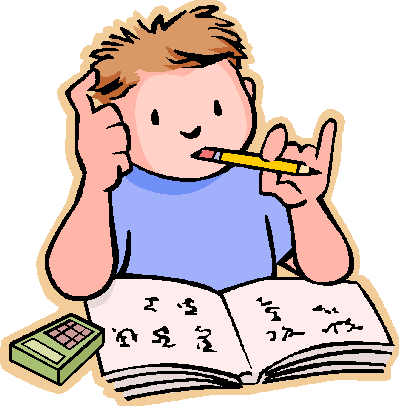 8) 2x10=
5) 3x7=
2) 1x6=
9) 10x1=
3) 5x5
6) 4x9=
يوجد 6 مجموعات في كل مجموعة 3 وجوه
3+3+3+3+3+3
وصف كلامي: 6 مرات ال3
6x3
4+4+4=3x4
لائم بين التمرين الجمع وتمرين الضرب الملائم له:
2x5
3+3+3
3x3
5+5
2x8
2+2+2+2+2
8+8
5x2
خاصة التبادل:
اذا بدلنا مكان العوامل حاصل الضرب لم يتغيير.
 5x2 =10
2x5= 10

خاصة ال 1:
اذا كان احد العوامل يساوي 1 فان حاصل الضرب يساوي العامل الاخر
4x1 =4

خاصة ال 0:
اذا كان احد العوامل 0 فان حاصل الضرب يساوي0.
4 x 0 =0